Dr Maturantus
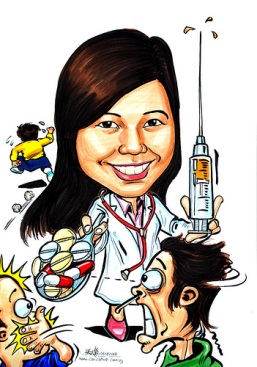 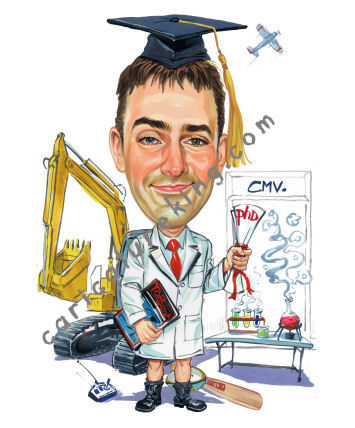 HIPERTENZIJA
Vrednosti krvnog pritiska
 (Izvor: Evropsko udruženje kardiologa)
• Optimalni < 120/80 mmHg
• Normalni < 130/85 mmHg
• Visoki normalni 130-139/85-89
• Hipertenzija
Stepena I (blaga) 140-159/90-99 mmHg
Stepen II (umerena) 160-179/100-109 mmHg
Stepen III (teška) ≥ 180/110 mmHg
Izolovana sistolna hipertenzija ≥ 140/90 mmHg
Sistem regulacije krvnog pritiska
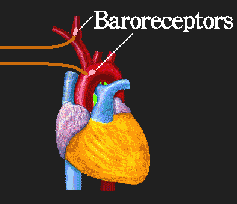 Organizam pokušava da održi krvni pritisak u granicama normale putem:
1) Baroreceptora koji reaguju na izbačenu  količinu krvi, šalju informacije iz luka aorte u vazomotorni centar u produženoj moždini.
Povećana količina krvi aktivira parasimpatikus, dok smanjena količina krvi aktivira simpatikus.
2) Bubrežno-hormonalne regulacije 
a) Enzim renin pretvara angiotenzin I u angiotenzin II koji izaziva vazokonstrikciju
b) Hormon aldosteron, koga luči kora nadbubrežne žlezde, koji reguliše količinu H2O i Na tj. sprečava njihov gubitak iz organizma i dovodi do hipervolemije.
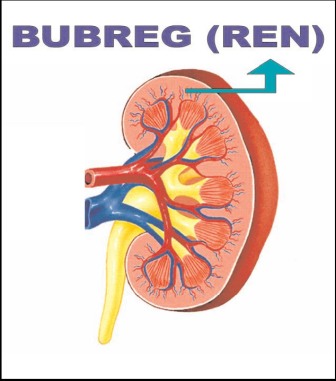 Nefarmakološki način lečenja :

 Smanjenje telesne mase
 Smanjenje unosa soli
 Povećanje aerobne fizičke aktivnosti
 Smanjenje unosa alkohola
Preporuke za primarnu prevenciju KV bolesti
Vino (1-2 vinske čaše/dan)
 Riba (4 x nedeljno)
 Crna čokolada (100 g/dan)
 Voće
 Povrće
 Beli luk 2.7 g/dan - Badem 68 g/dan
Terapija
Olea europea, Oleaceae, Maslina
Listovi masline (Olivae folium) 
 Sastav:
    - iridoidni monoterpeni (6-9% oleoropin), triterpeni,
     flavonoidi...
Doziranje:
   - osušeni listovi, 2-6g tri puta dnevno
   - tinktura, 1-3ml tri puta dnevno
   - tečni ekstrakt, 0.5ml dnevno
   - suvi vodeni ekstrakt, 100-250mg tri puta dnevno
Delovanje: antimikrobno, antioksidativno, hipoglikemijski i na bolesti srca.
Zbog efekta na povišen krvni pritisak ili nivo šećera treba voditi računa prilikom primene drugih ANTIHIPERTENZIVNIH LEKOVA, DIURETIKA I ANTIDIJABETIKA.
Viscum album, Lorantaceae, Bela imela
Visci herba koristi se u terapiji hipertenzije i prevenciji ateroskleroze i    kao dodatno sredstvo u terapiji tumora.
 Ima citostatsko i imunomodularno dejstvo.
 Nije potvrđen antihipertenzivni efekat.
 Doziranje: listovi 3x dnevno 
                      tinktura 1-3ml, 3x dnevno
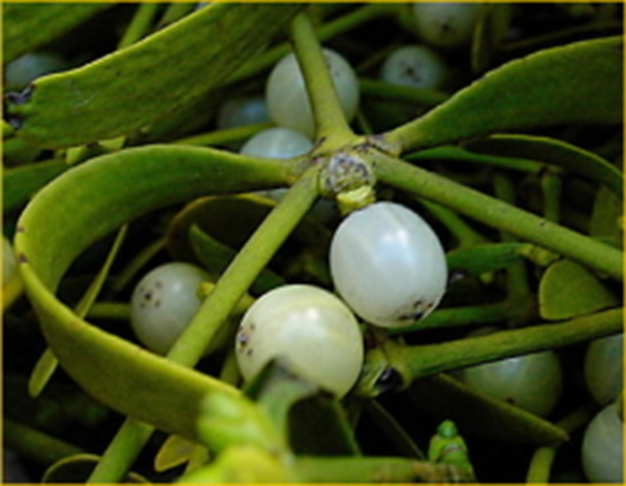 Alium sativum, Liliaceae, Beli luk
U terapiji kod hipertenzije.
 Koristi se lukovica – Alii bulbus
 Sastav čena belog luka:
     - sumporna jedinjenja (derivati cisteina)
     - steroidni saponozidi (sativin, protoerubin B )
     - šećeri
     - selen
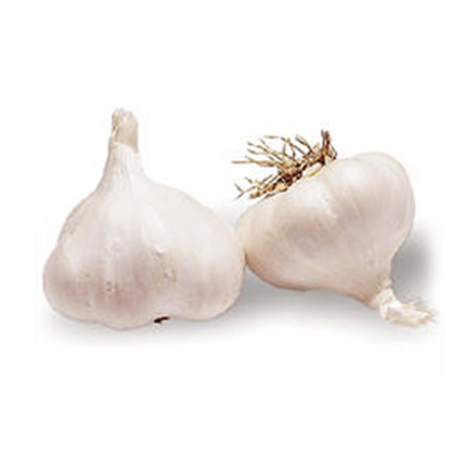 Antihipertenzivni efekat belog luka i doziranje:
Preparati belog luka snižavaju krvni pritisak ukoliko se koriste u dozama od 600-900 mg (200-300mg tri puta dnevno).
Primena 600mg praška belog luka u toku 12 nedelja snižava krvni pritisak nakon 8 nedelja kod pacijenata sa umerenom hipertenzijom.
KONTRAINDIKACIJE NISU POZNATE.
Ne pre operacije!
Poboljšanje se očekuje tek posle 2-3 meseca upotrebe.
Čajna mešavina-primer
Čaj protiv povišenog krvnog pritiska - sastav:
        - list breze(Betulae folium) 15%
        - list sa cvetom gloga (Crataegi summitas ) 20%
        - plod šipurka (Cynosbati fructus) 15%
        - herba hajdučke trave (Millefolii herba)  15%
        - koren odoljena (Valerianae radix)  20%
        - herba bele imele (Visci albi herba) 15%